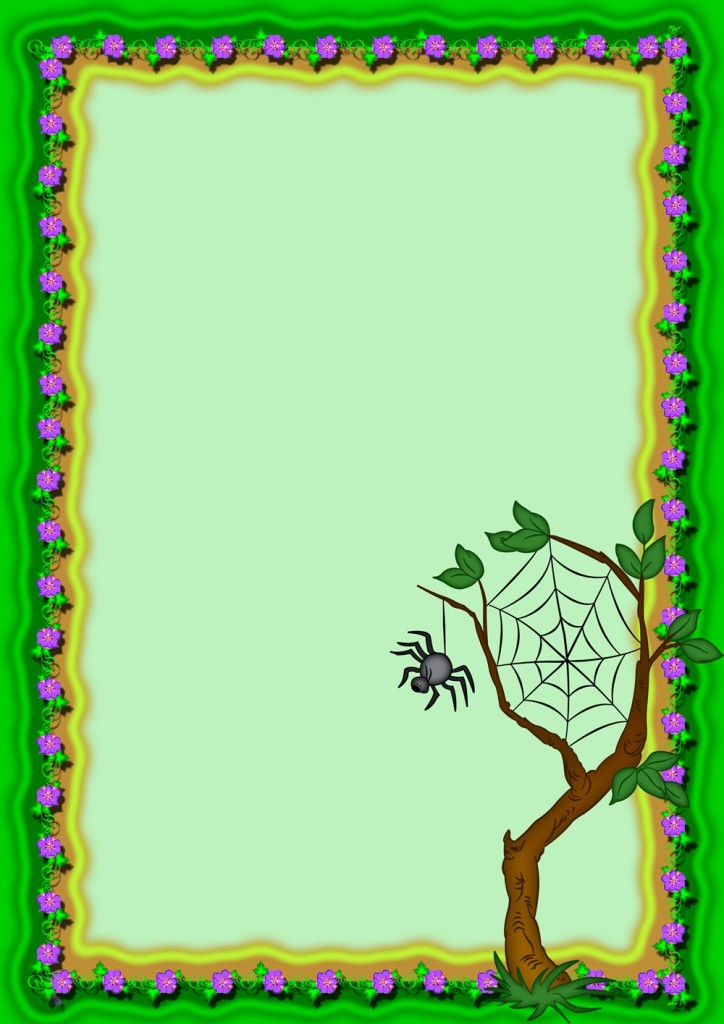 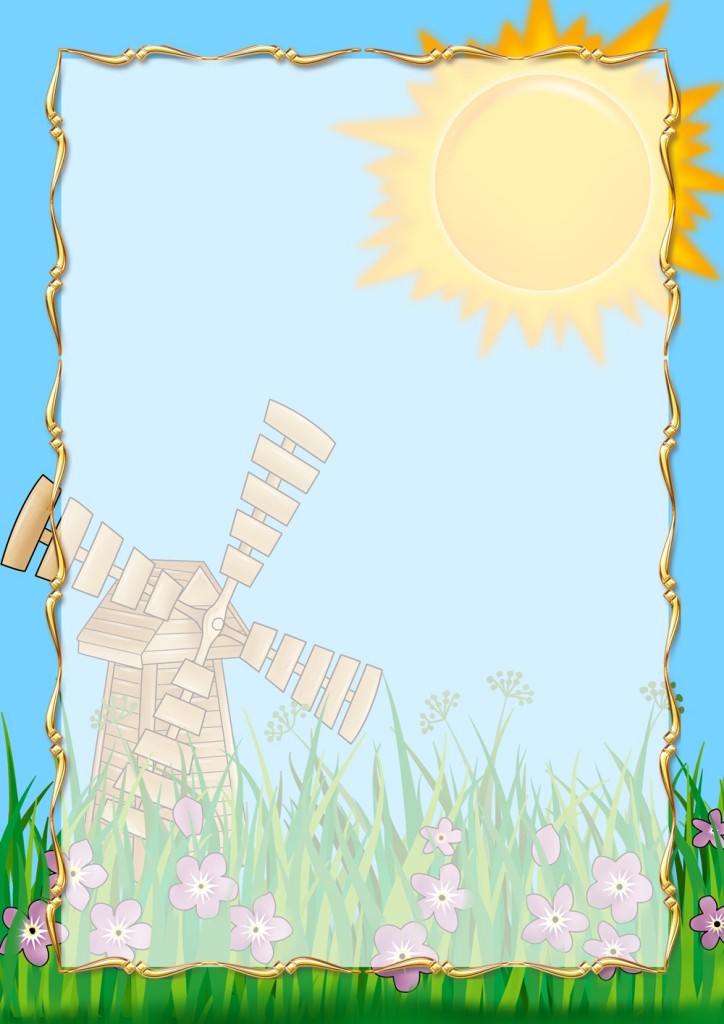 Игра «Что это такое?»  
 
Взрослый  загадывает предмет живой или неживой природы и начинает перечислять его признаки. Если ребёнок его отгадал, загадывает следующий предмет, если нет, то список признаков увеличивается. Например: «яйцо» - овальное, белое, хрупкое, внутри  жидкое, питательное, можно встретить на крестьянском дворе, в лесу, из него вылупляются птенцы.
Игры экологического содержания


Подготовил 
старший воспитатель:
Уразбахтина Ю.С.
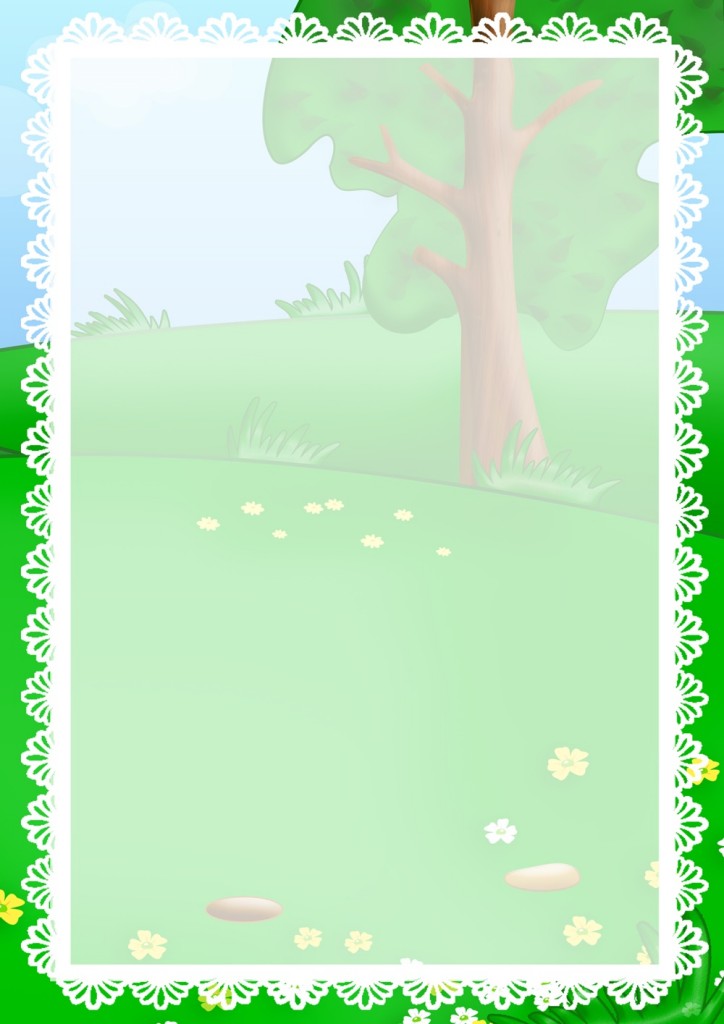 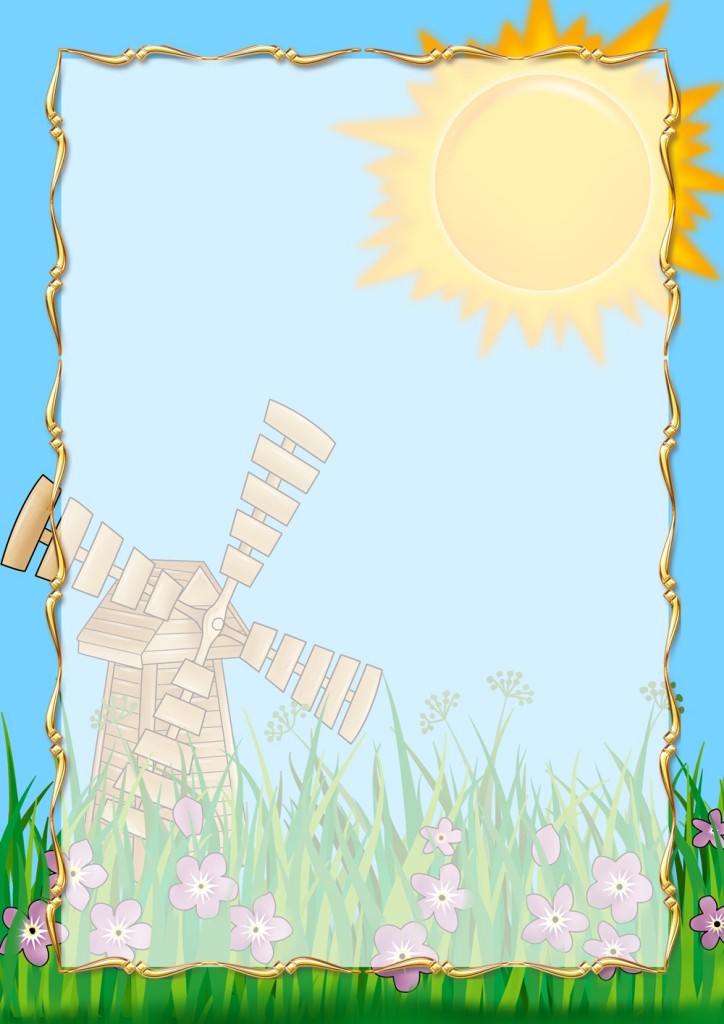 Игра «Птица, рыба, зверь»

Вы бросаете мяч ребёнку и произносите «птица», «зверь» или «рыба». Ребёнок, поймавший мяч,  должен подобрать видовое понятие, например «птица»-«ласточка», «зверь»-«слон» и бросить мяч обратно.  Можно в игру играть и без мяча.
Игра «Цепочка»

 
Вы  называете объект живой или неживой природы, а ребёнок называет один из  признаков или характеристик данного объекта, далее вы называете признак, далее опять ребёнок так, чтобы не повториться. 
Например, объект живой природы  «ёж» - животное, дикое, лесное, колючее, зимой впадает в спячку, при опасности сворачивается в клубок, и т.д.
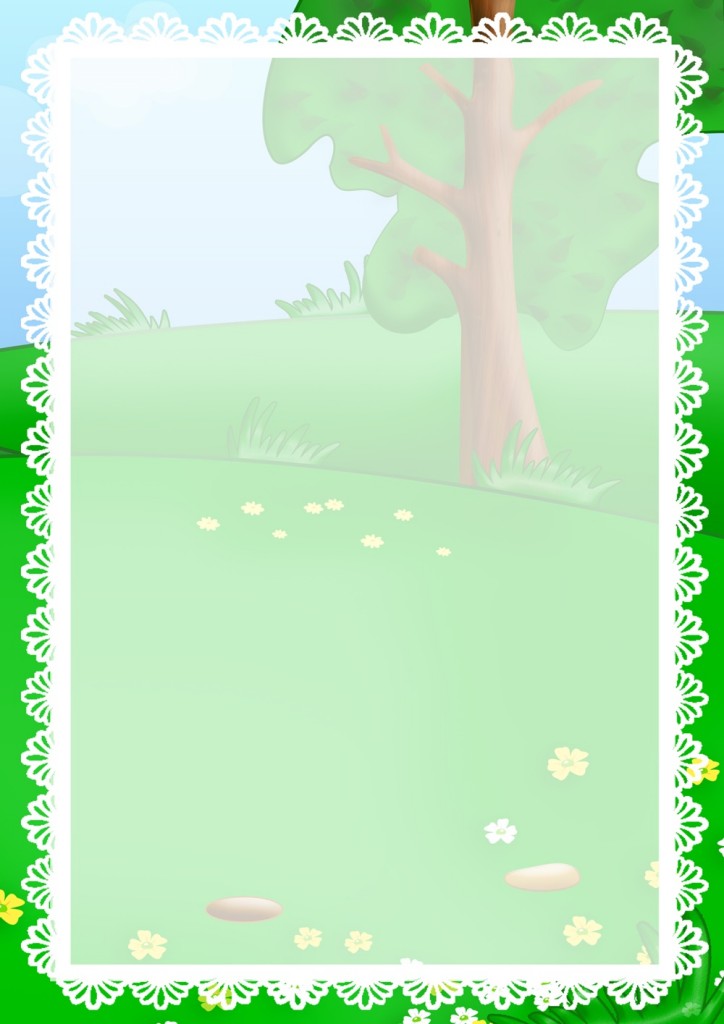 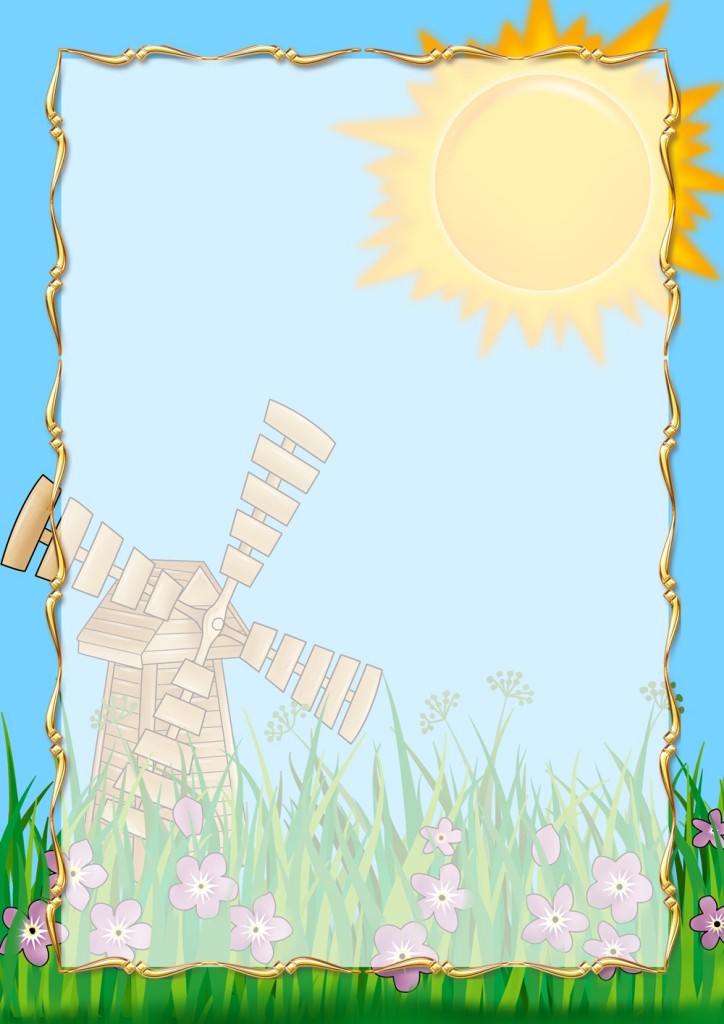 Игра «Ассоциации»
  В этой игре загадывается объект природы, животного и растительного мира. Взрослый и ребёнок по очереди называют слово, связанное какой-либо ассоциацией с заданным объектом, далее игрок, чья очередь говорит уже слово, которое ассоциируется у него с последним  словом, прозвучащим в игре.  Таким образом, в игре  выстраивается ассоциативная цепочка.
 Пример: муха-крылья-птица-небо-солнце-тепло-лето-каникулы-зоопарк-слон.
Игра «Да» - «нет» 

 На все вопросы в игре можно отвечать только словами «да» или «нет». Ребёнок загадывает какое-либо животное (растение). Вы спрашиваете, где живёт это животное, какое оно, чем питается. Ребёнок должен отвечать только двумя словами «да» или «нет». После отгадывания родитель и ребёнок меняются ролями в игре.
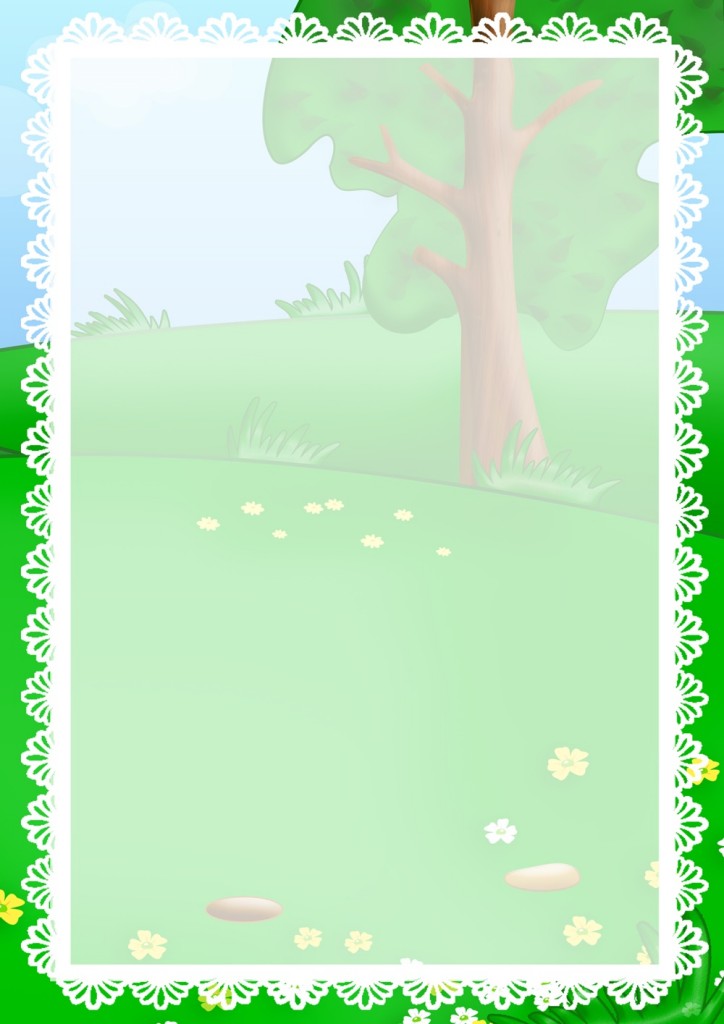 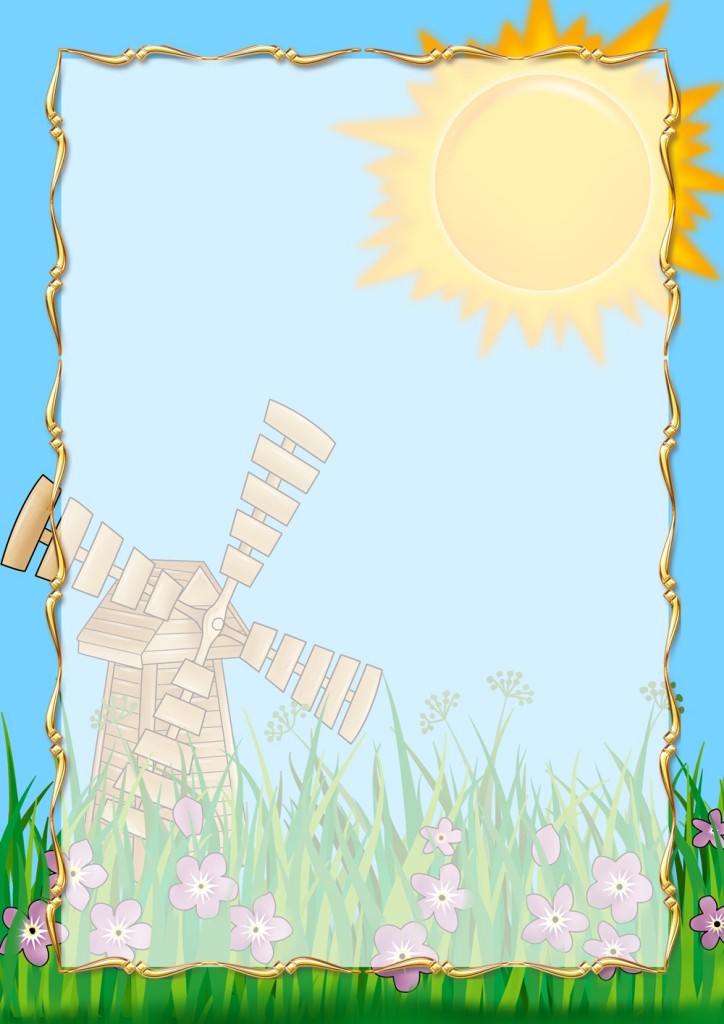 Игра «Найди лишнее» 
Вы называете 4 объекта природы, ребёнку нужно найти лишний объект и обосновать свой выбор.
заяц, ёж, шмель, лиса; 
дождь, снег, облако, роса;
роза, одуванчик, тюльпан, лилия;
корова, волк, овца, кролик;
голубь, паук, скворец, сорока; 
бабочка, стрекоза, енот, пчела; 
ель, берёза, яблоня, осина;
лиса, свинья, лось, кабан
кузнечик, божья коровка, 
воробей, майский жук; 
 лес, парк, роща, тайга.
Игра «Кто где живёт?» 
Взрослый называет животное, ребёнок называет его «домик». Например: «Белка»-«дупло», «лиса»-«нора», «пчела»-«улей» и так далее…
Игра «Вершки-корешки»  
Вы называете «жителя» огорода, если овощ  растёт в земле –  ребёнок руки опускает вниз,  а если  нет, то поднимает рук вверх.
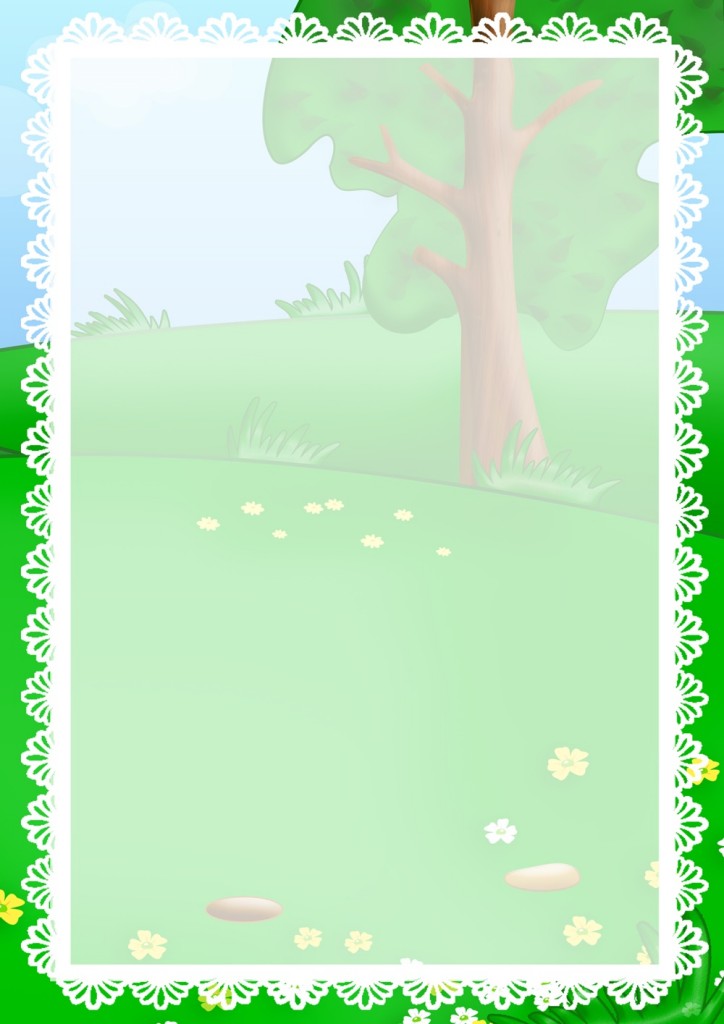 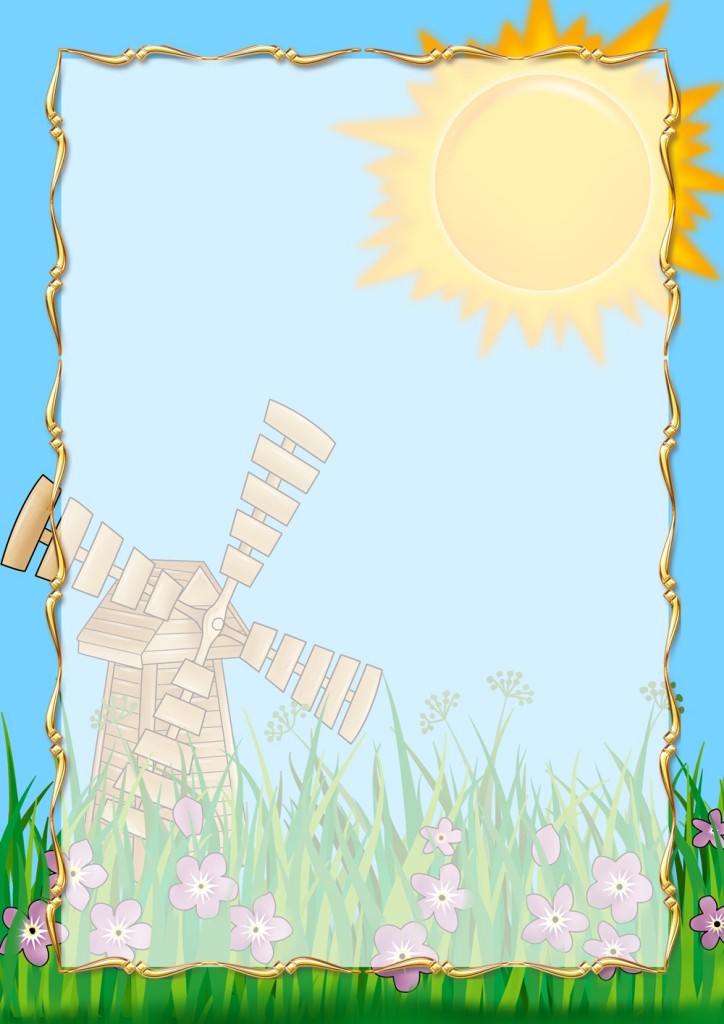 Игра «Воздух, земля, вода» 
Родитель бросает мяч ребёнку и называет объект природы, например, «сорока». Ребёнок должен ответить «воздух» и бросить мяч обратно. На слово «дельфин» - ребёнок отвечает «вода», на слово «волк» - «земля» и т.д. Возможен и другой вариант игры: родитель называет слово «воздух». Ребёнок, поймавший мяч, должен назвать птицу. На слово «земля» - животное, обитающее на земле,  на слово «вода» - обитателя рек, морей, озёр и океанов.
Игра «Я знаю…»
  Вы называете ребёнку класс объектов природы (звери, птицы, рыбы, растения, деревья, цветы). Ребёнок говорит: 
«Я знаю пять диких зверей» и перечисляет (например, лось, лиса, волк, заяц, олень). Аналогично называются другие классы объектов природы (рыбы, цветы, деревья, насекомые, домашние животные, птицы)